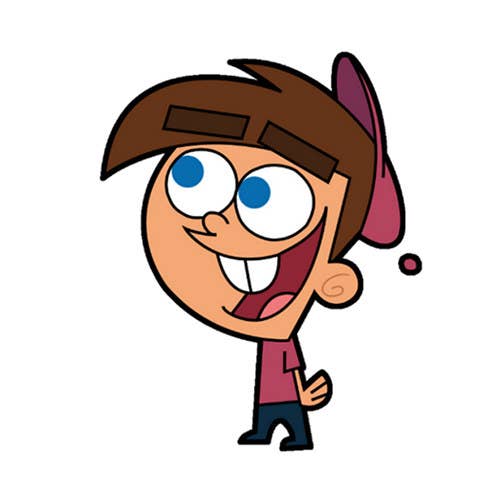 Welcometo class
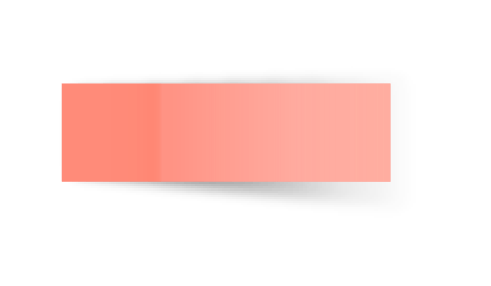 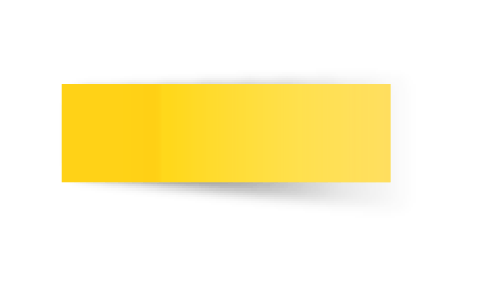 T.
Mohamad
Zaid
Day
Tuesday
Date
4th  OCT   2022
We can 3
Subject
Unit
3 Thing we Wear
Lesson
2 Words in Action
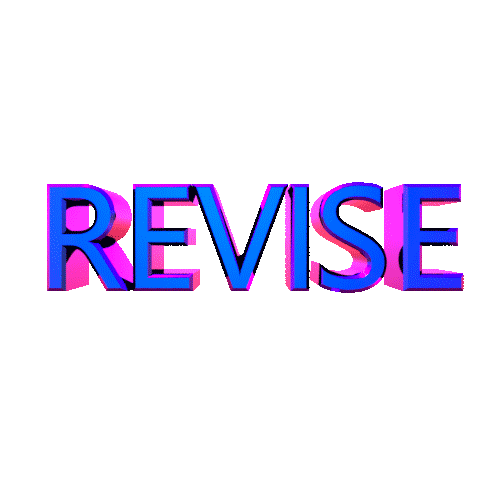 Revision for the previous unit :
Who is wearing green ?
Who  is wearing black ?
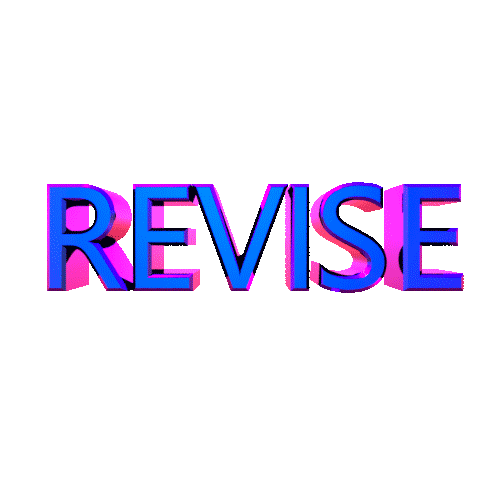 Revision for the previous unit :
What is this color?
What is this color?
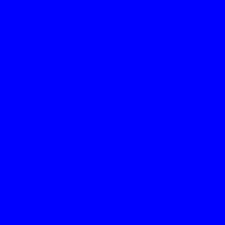 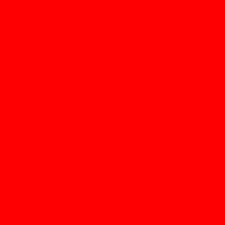 blue
red
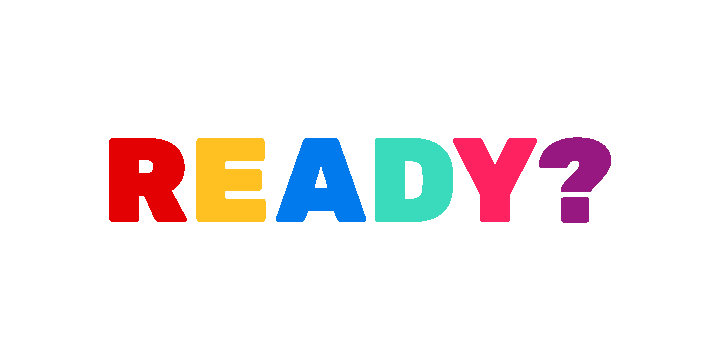 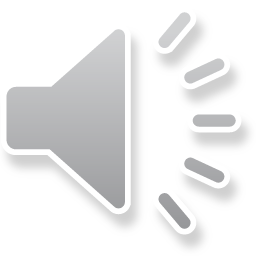 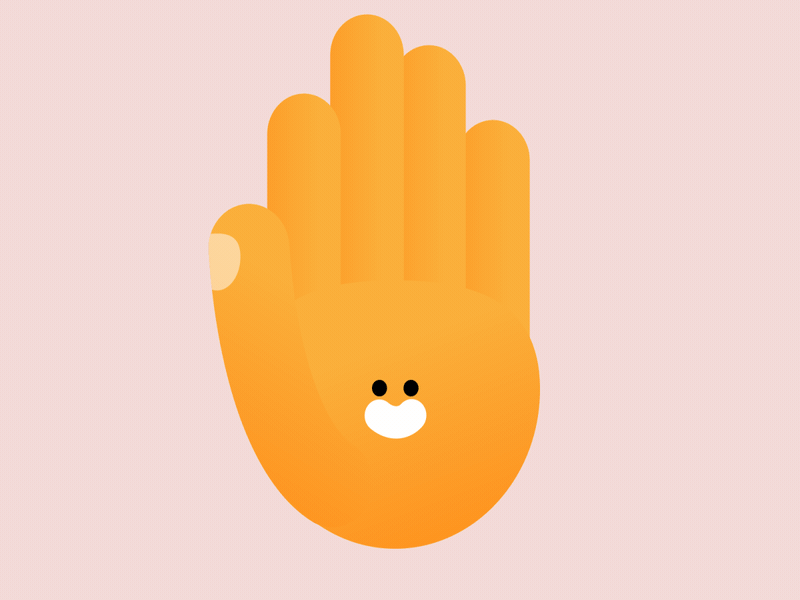 PAGEs 16 , 17
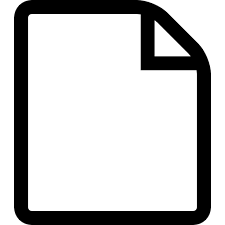 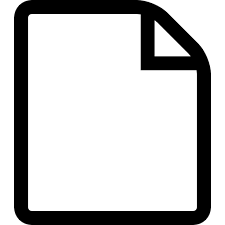 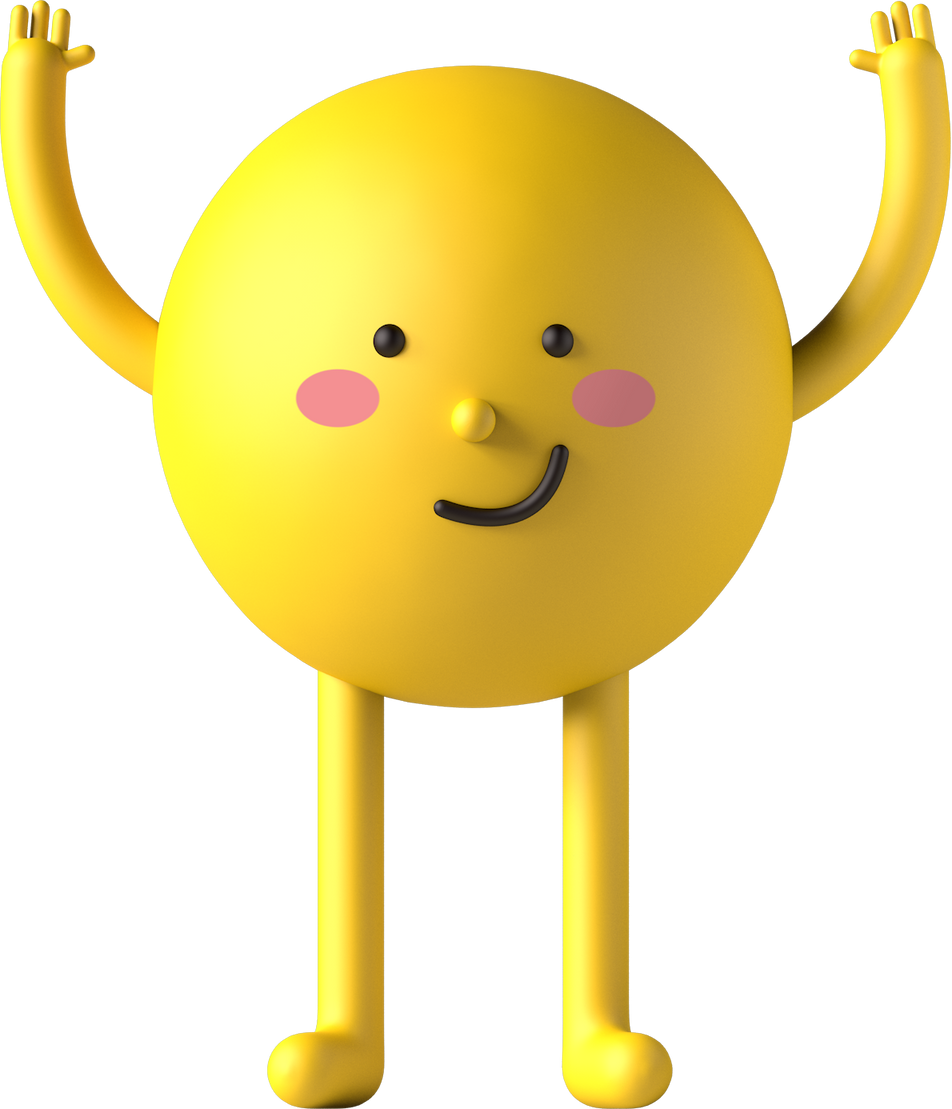 Words  in Action
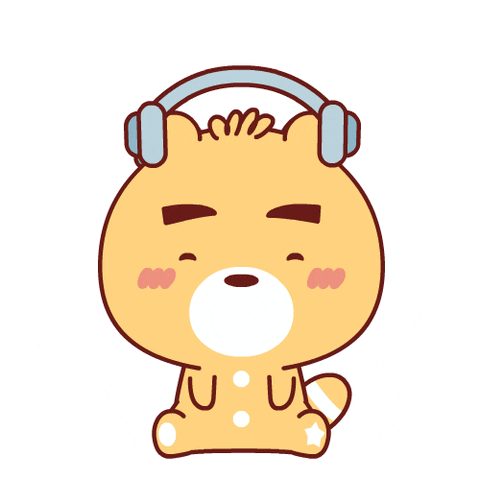 Listen , point  and chant
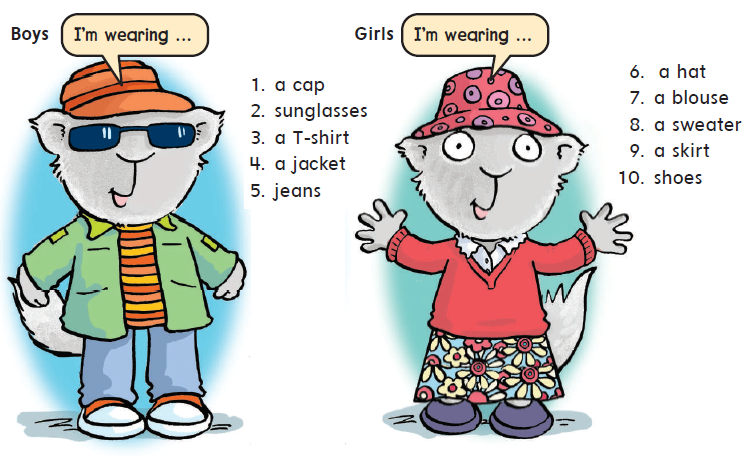 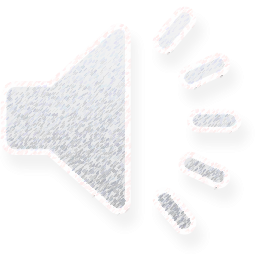 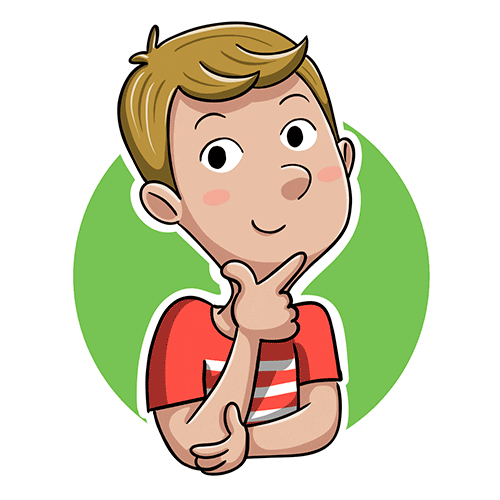 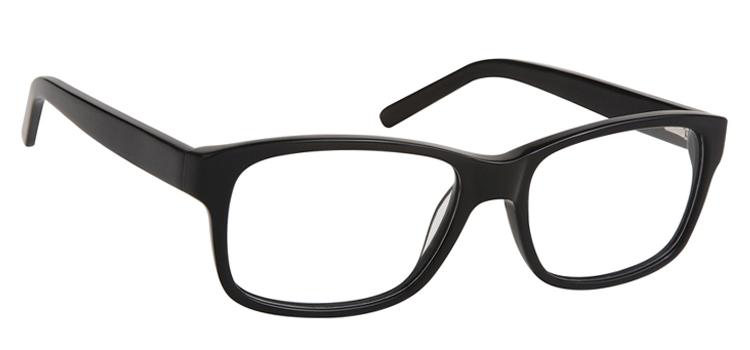 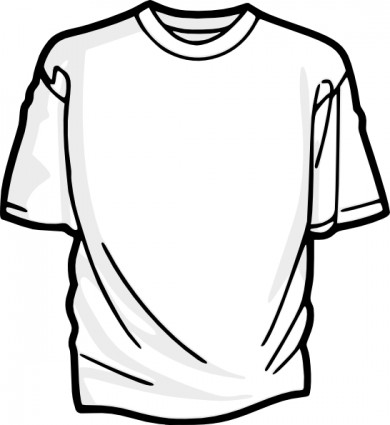 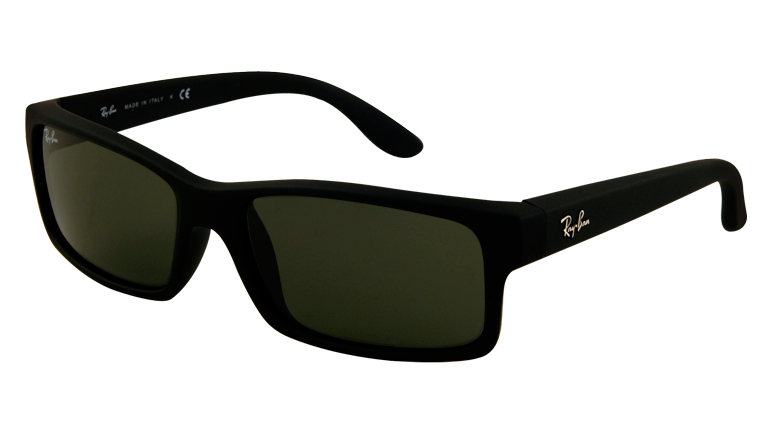 Glasses
Sunglasses
T-shirt
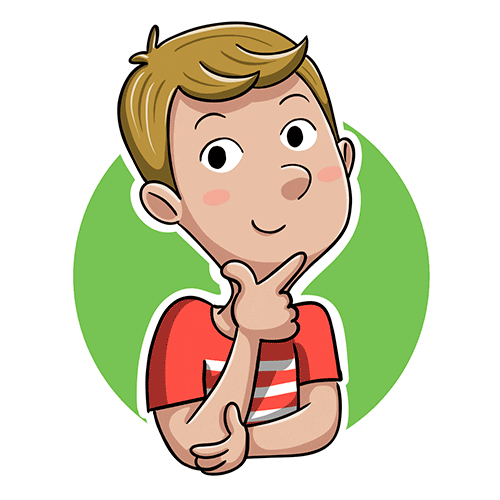 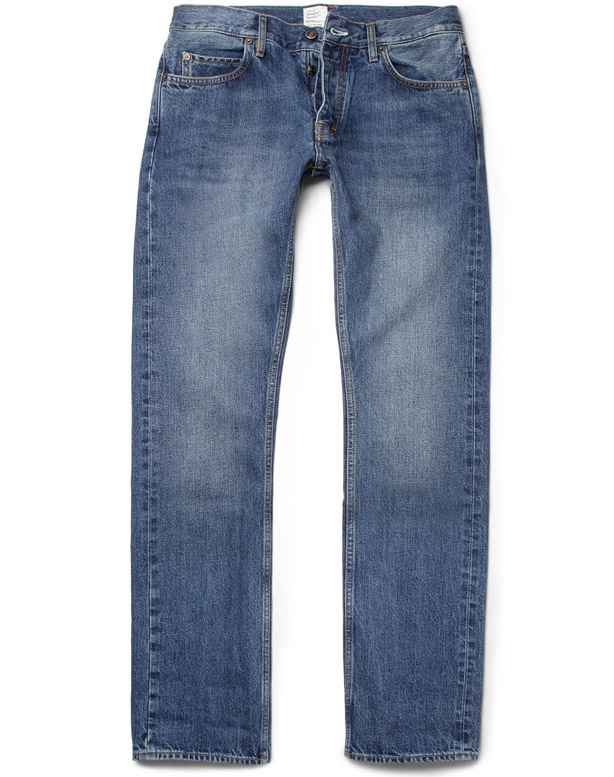 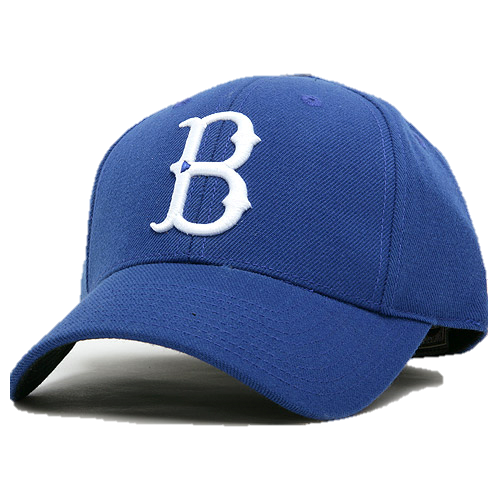 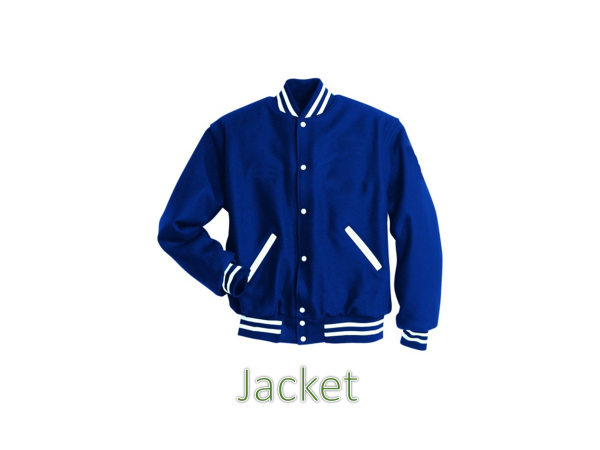 Jacket
Jeans
Cap
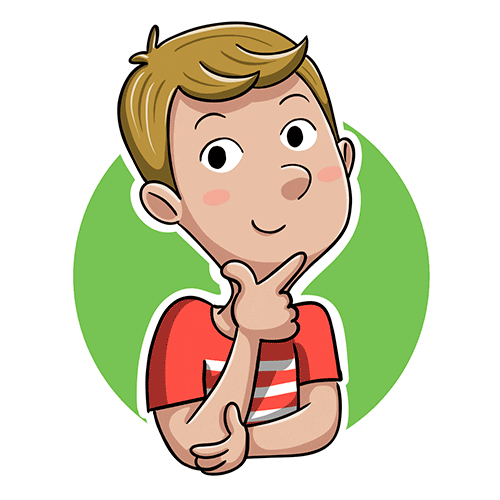 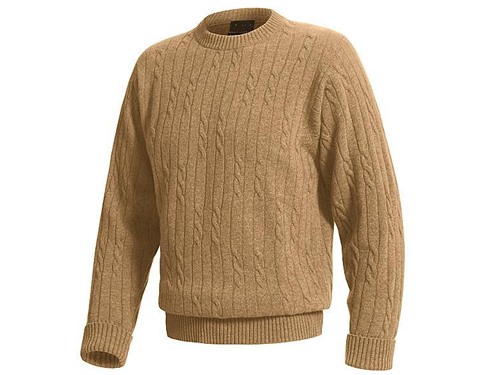 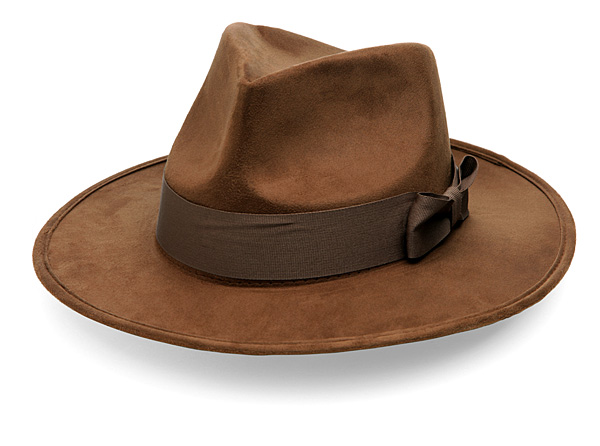 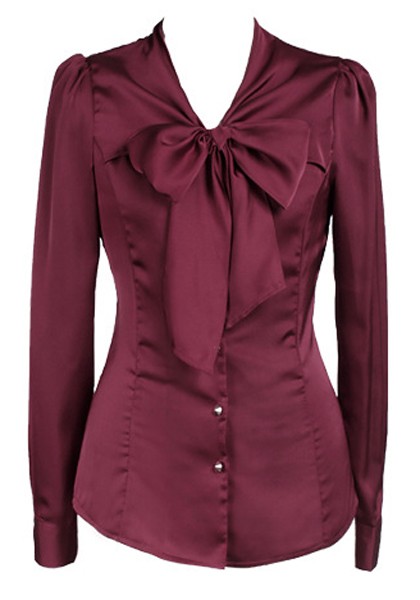 Hat
Blouse
Sweater
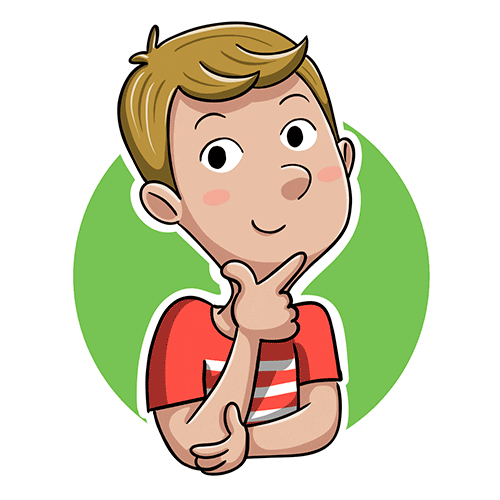 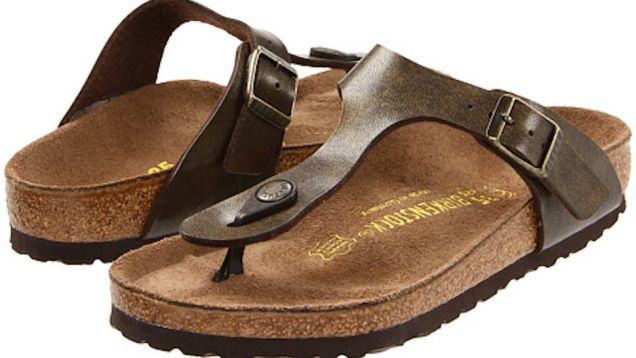 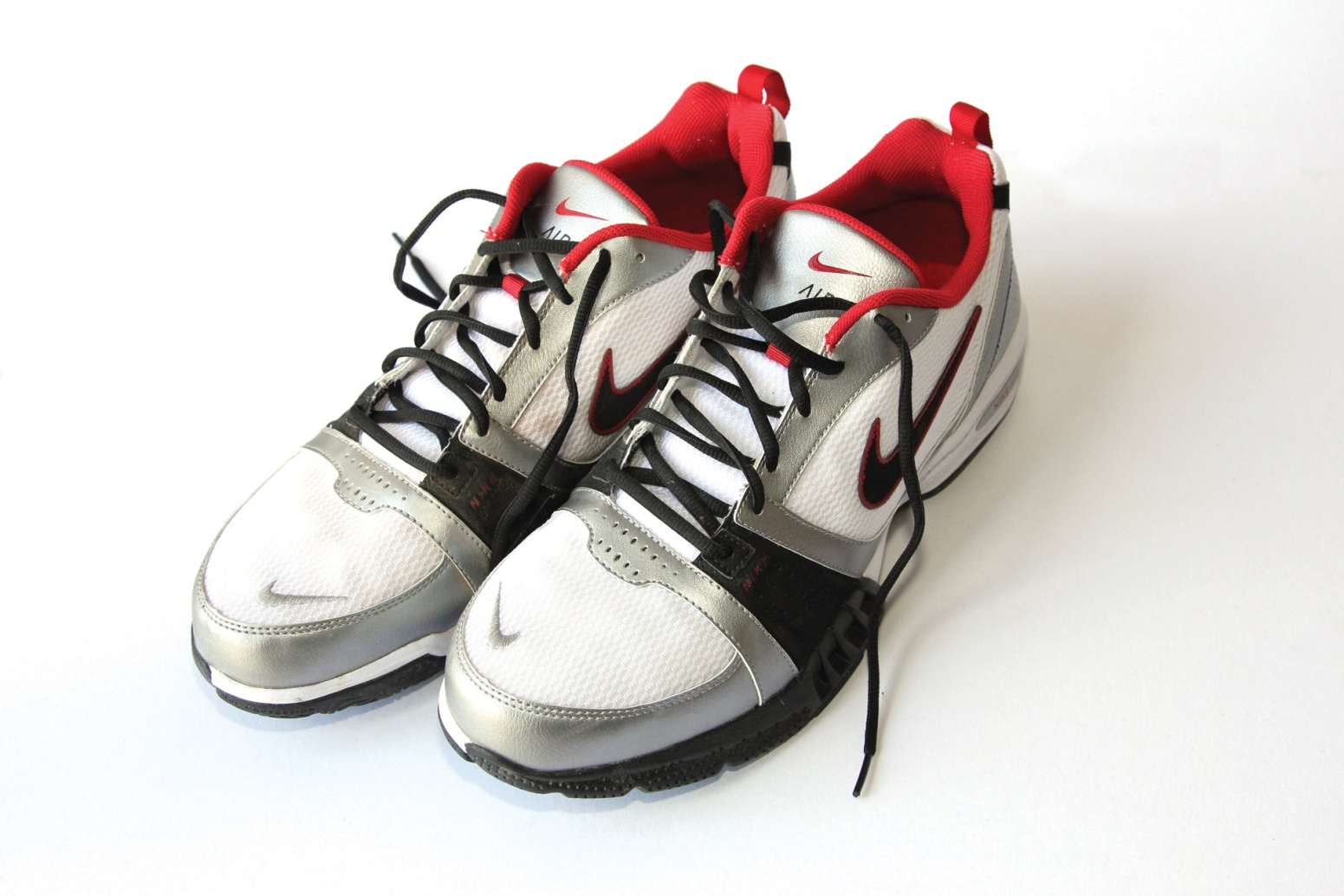 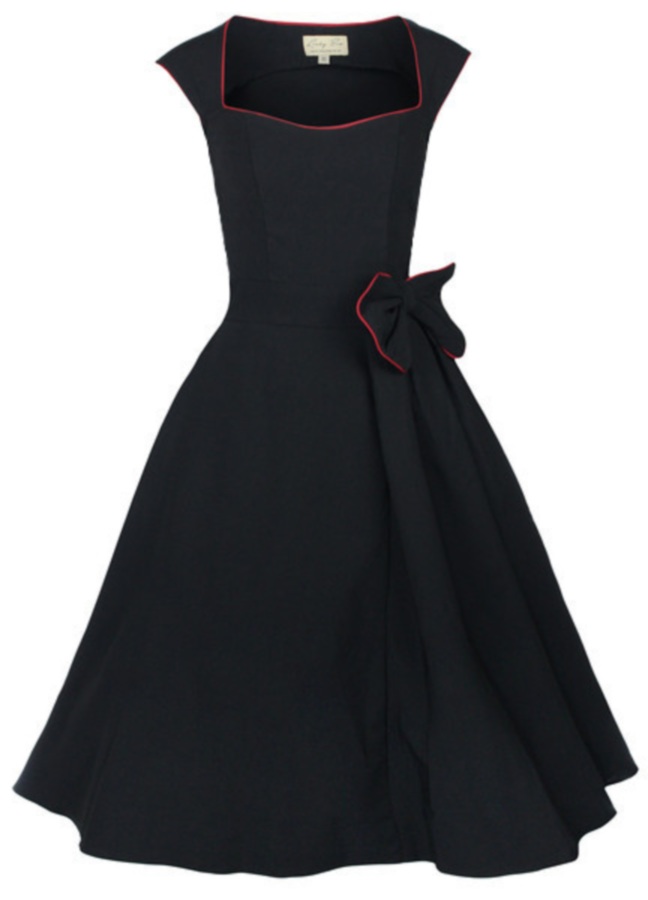 Shoes
Dress
Sandals
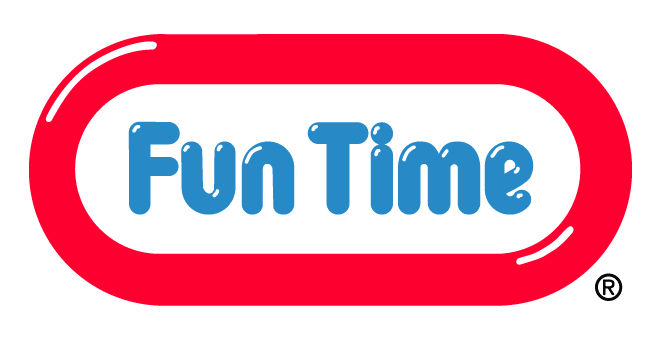 Touch the screen 
Listen and touch the right picture! Use two hands
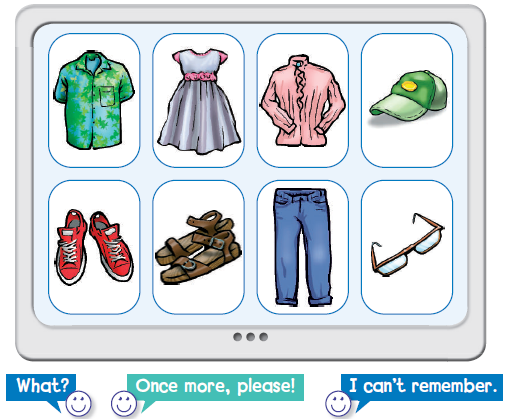 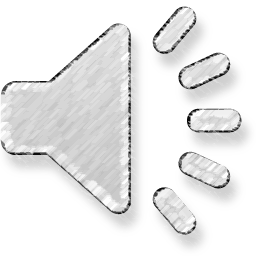 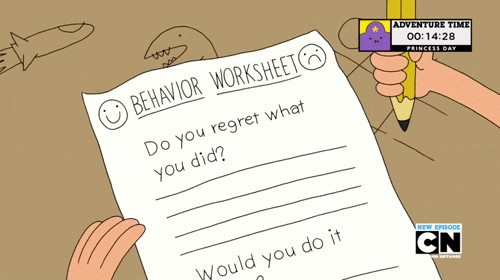 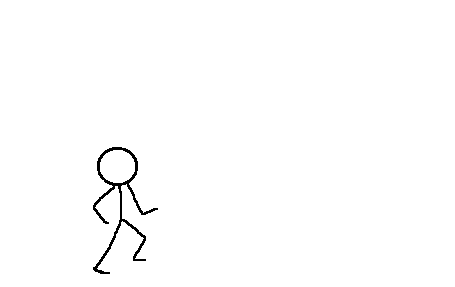 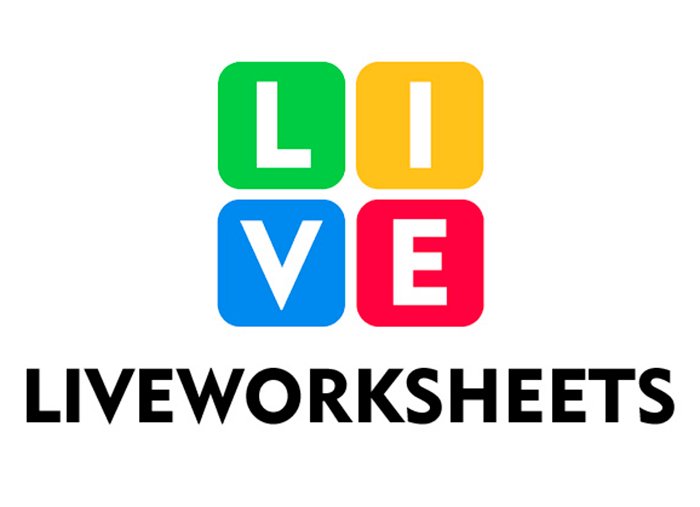 https://www.liveworksheets.com/lj2392167qz
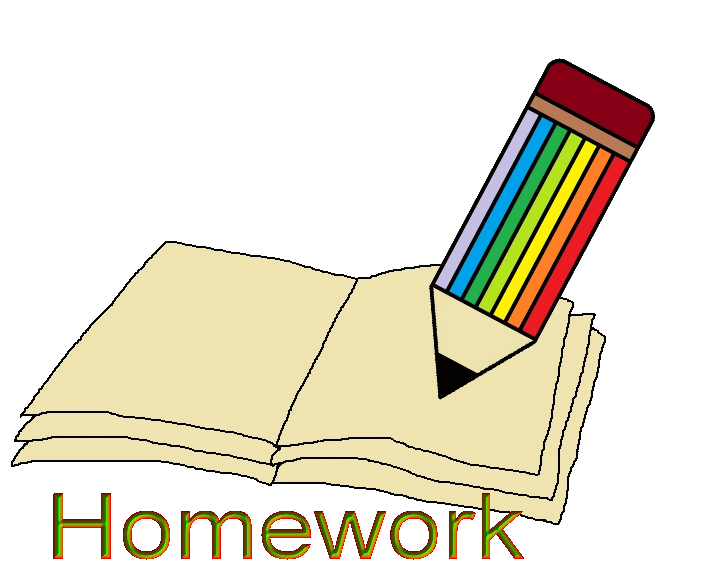 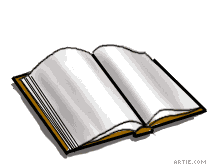 Open your workbook

Pages
Open your workbook

Pages
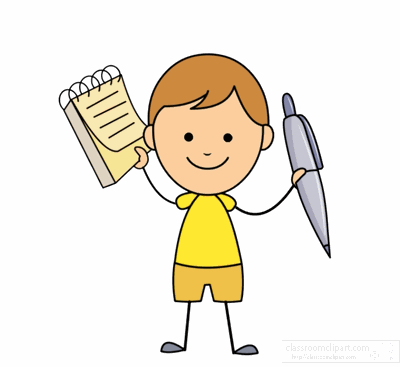 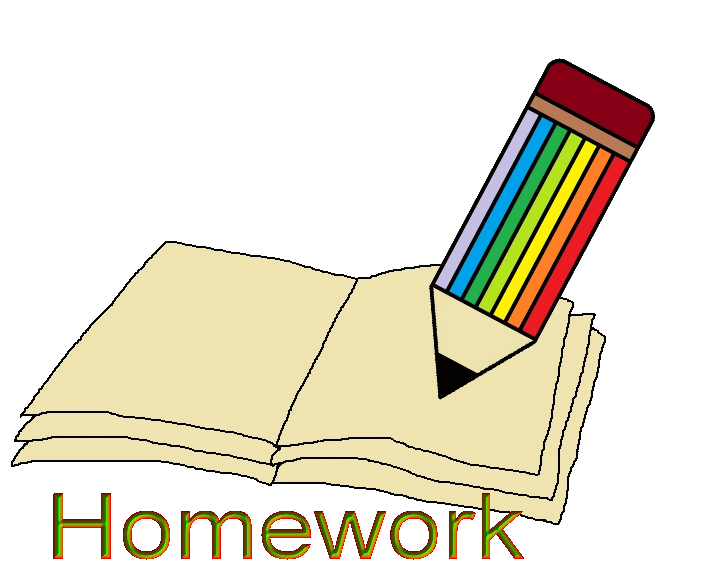 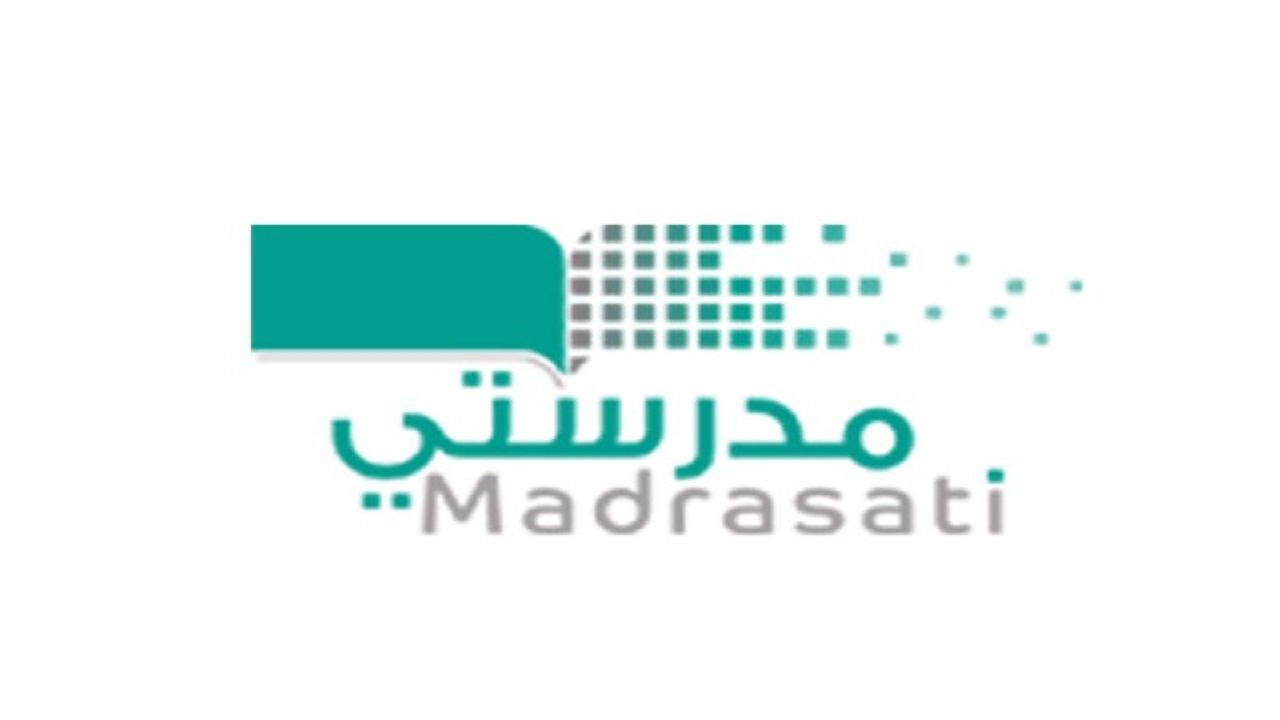 Home work at
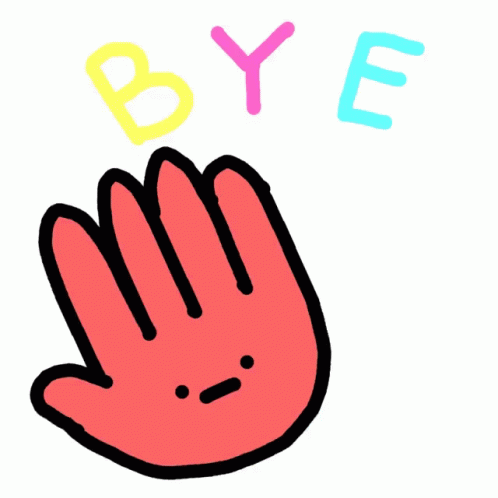 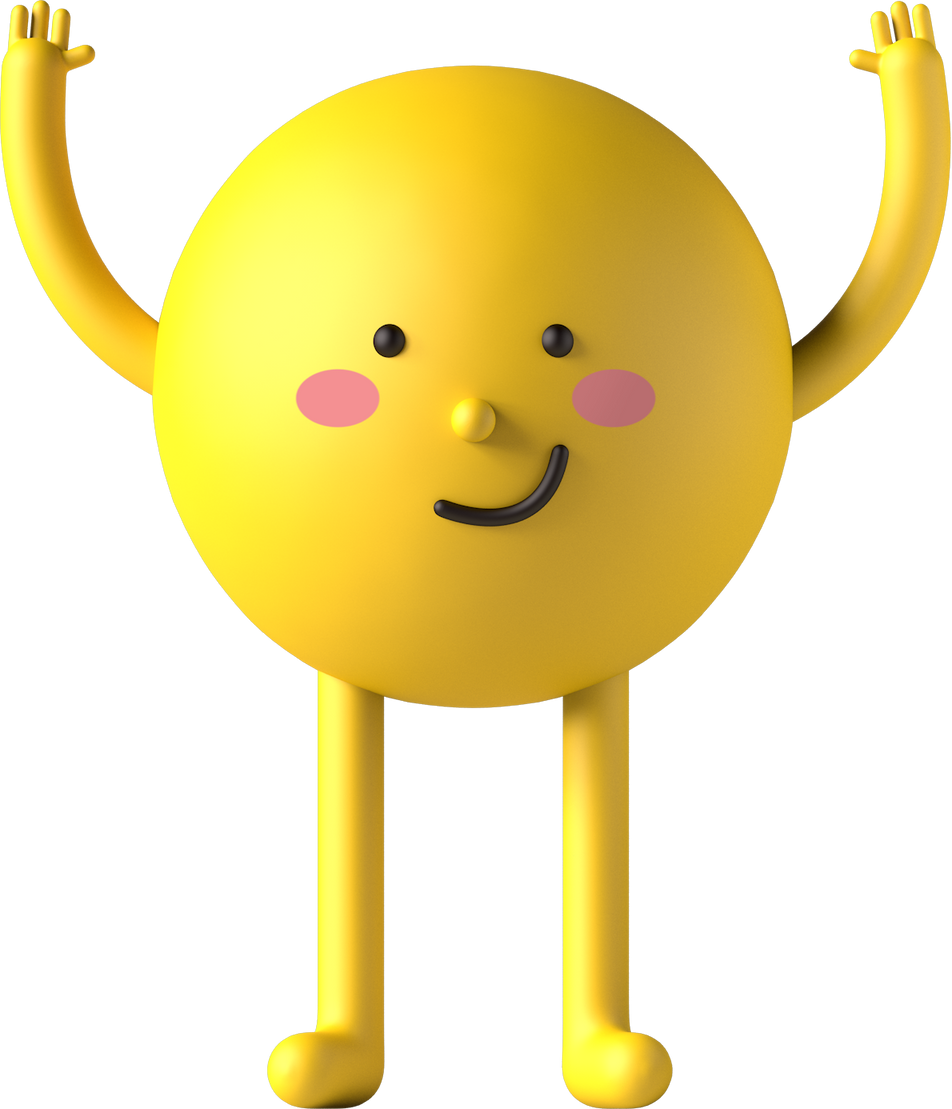